JavaScript is Everywhere
Stoyan Stefanov
OSCON July 27, 2011
The Future is here
and it's widely distributed
"Write once, run everywhere"
JavaScript is everywhere
Learn one language
do everything
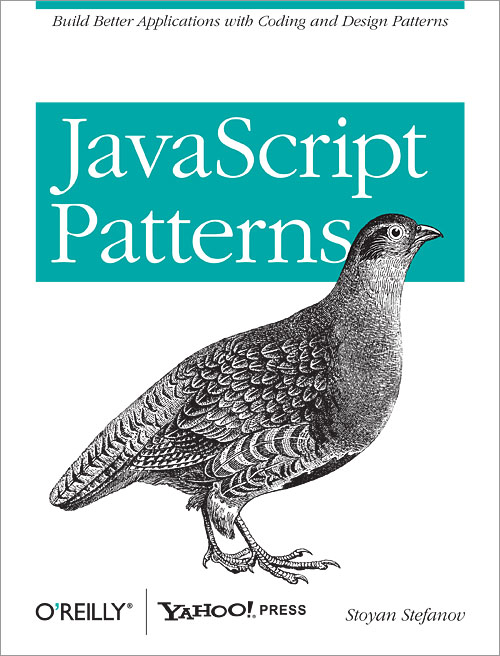 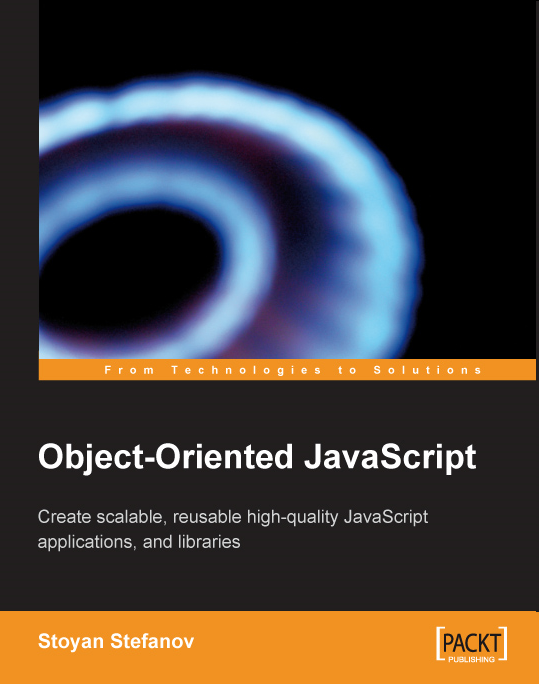 I'm biased
so let's just do it
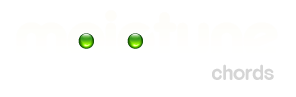 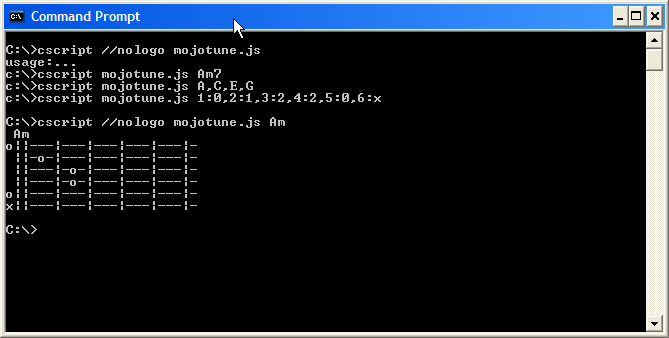 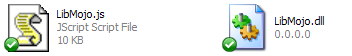 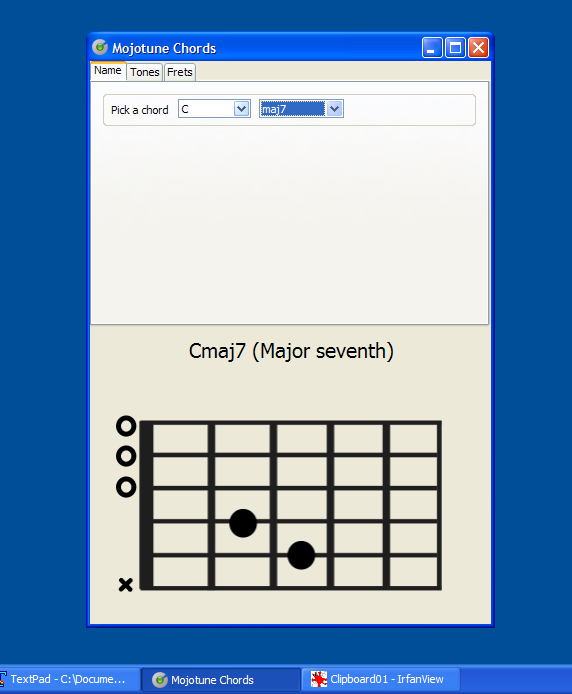 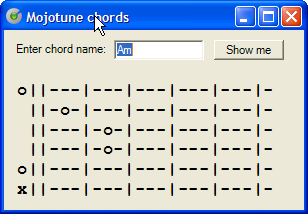 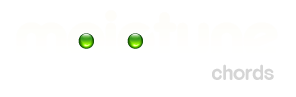 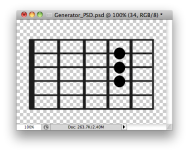 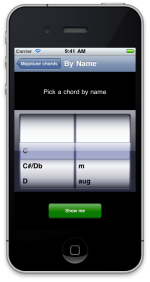 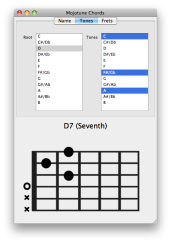 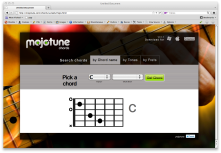 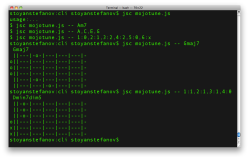 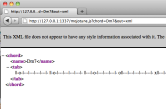 MVC?
In-M-Out
In-M-Out
-> UI, presentation
-> "Business" logic, core, brains
-> UI, presentation
Input
Model
Output
and the rest is…CODE & DEMOS
m.js
knows all the chords
CLI
command-line interface
CLI
jsc
rhino
node
cscript
exe
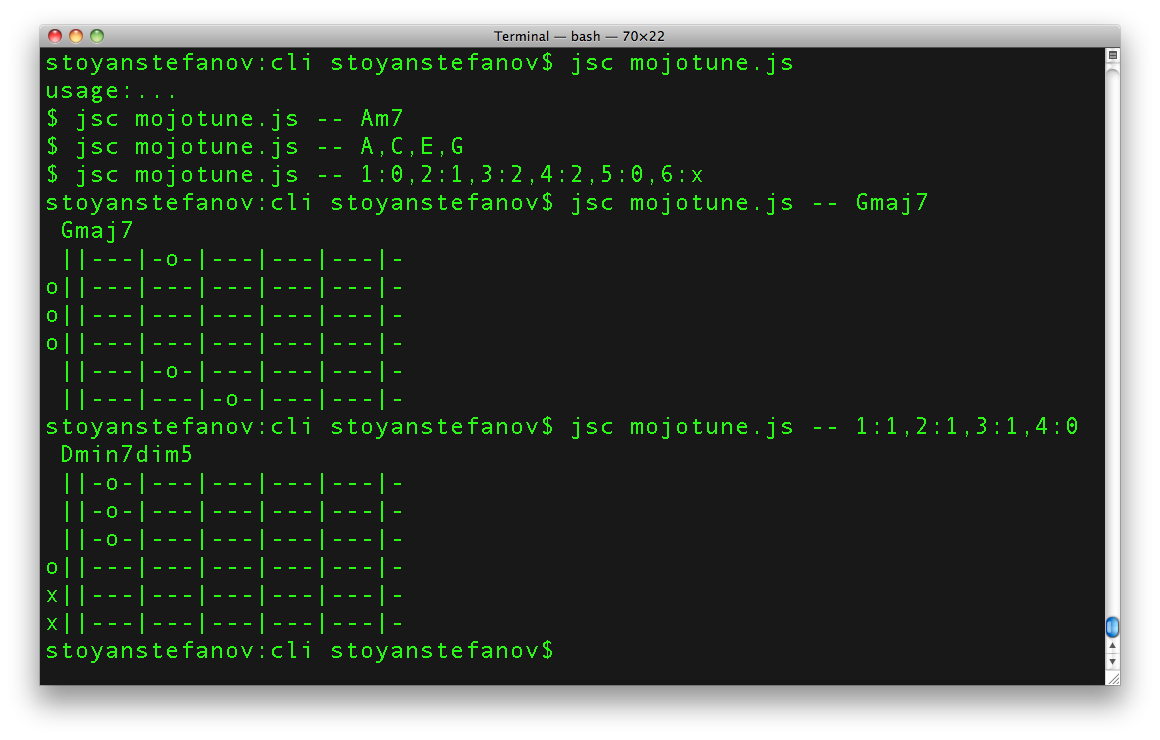 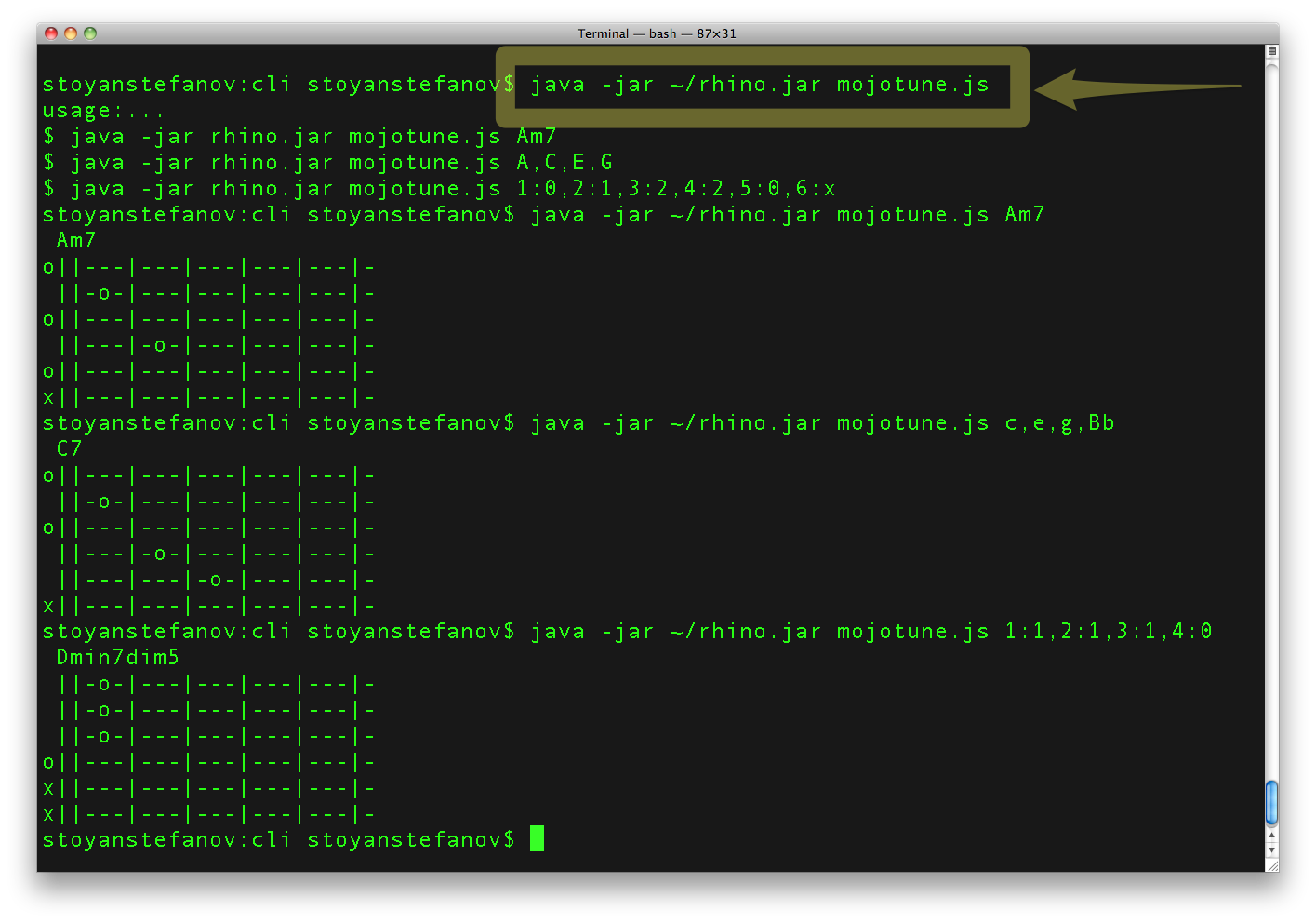 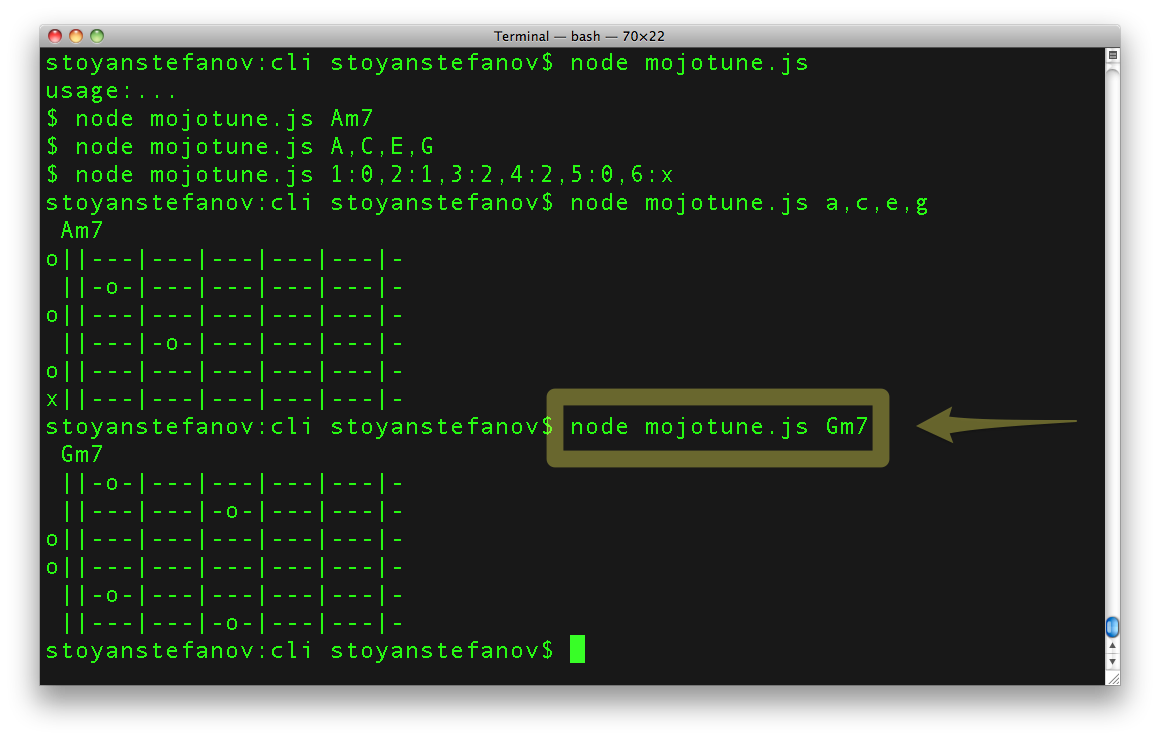 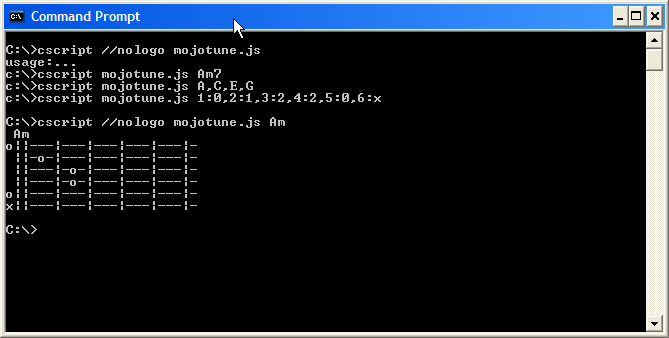 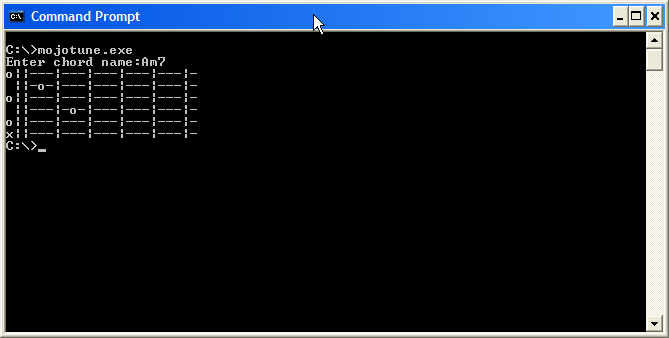 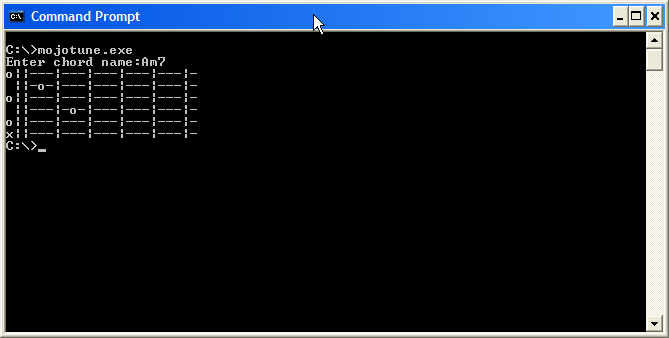 WebService
with node.js
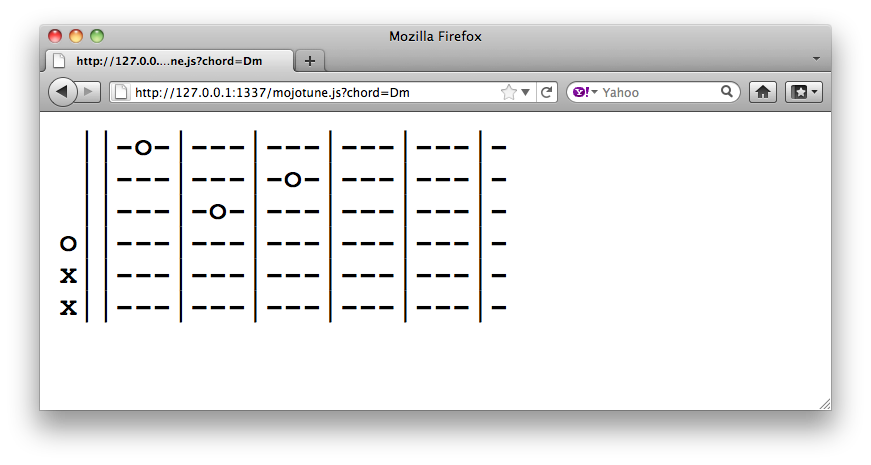 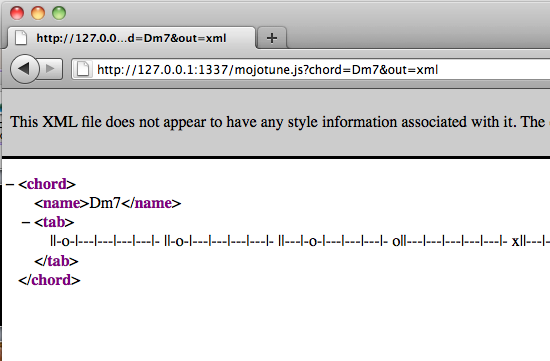 Web Site/App
JavaScript's natural habitat: the browser
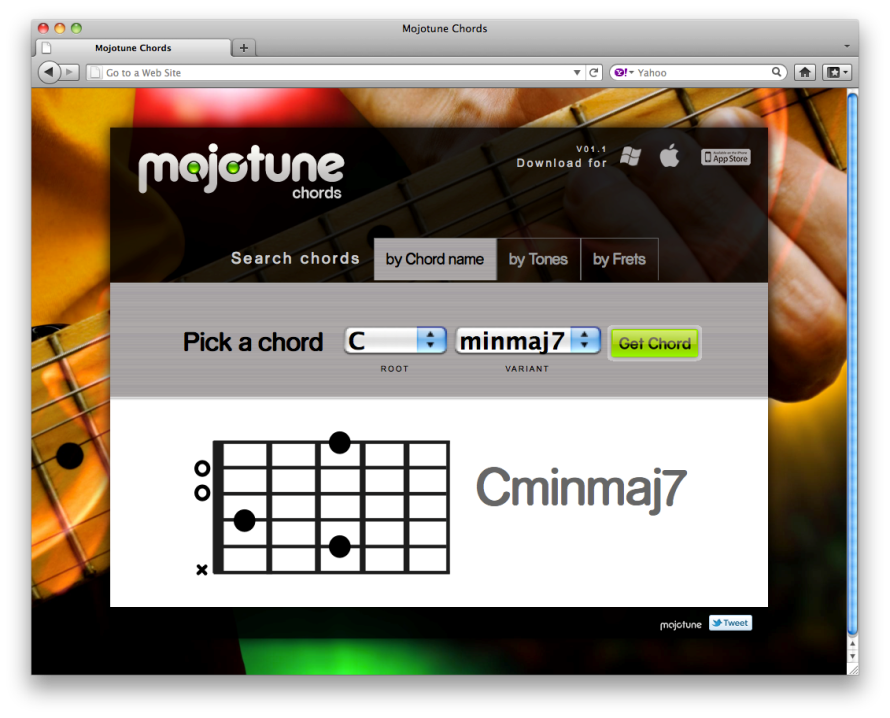 Bookmarklet
smaller version of web 
(thanks, media queries!)
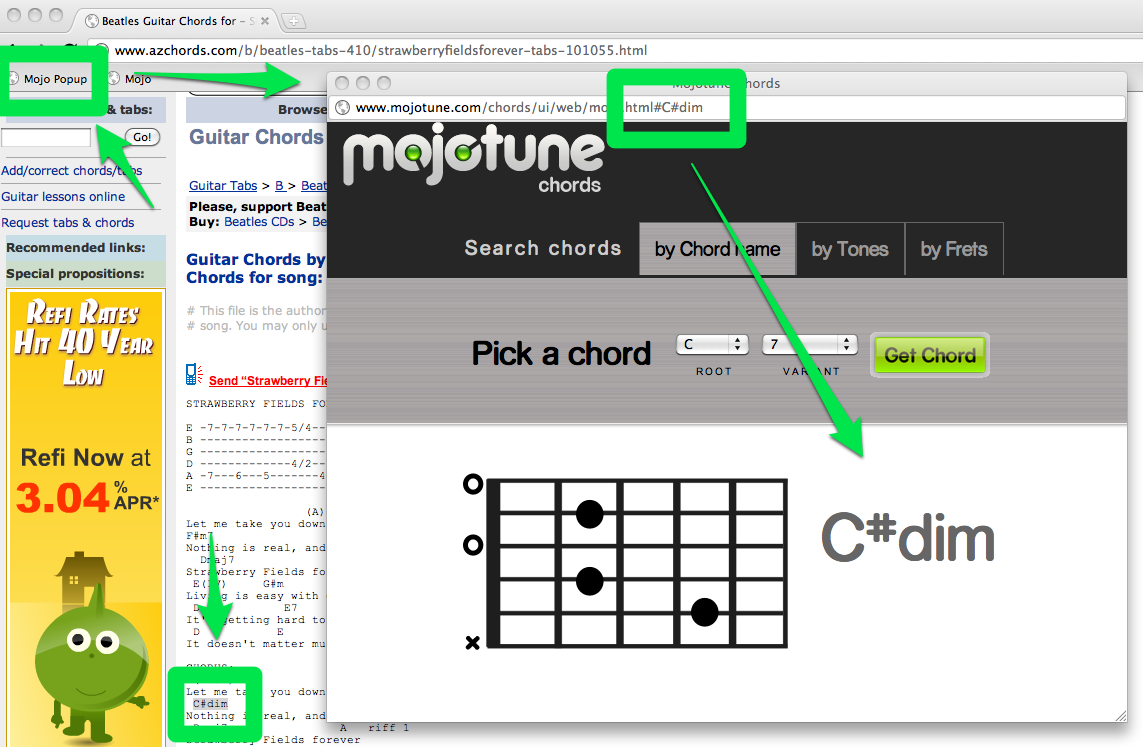 Browser extension
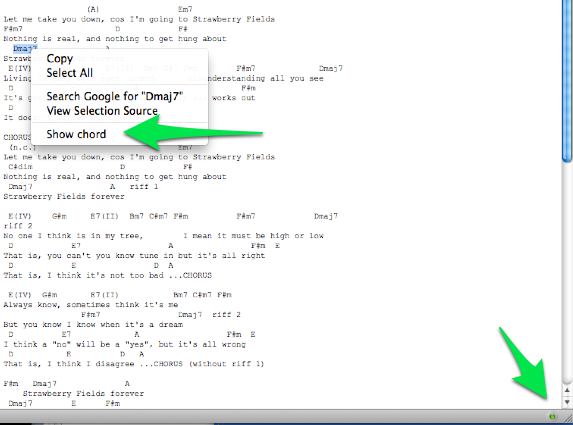 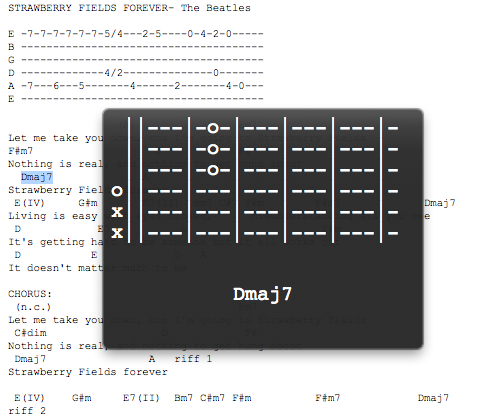 Photoshop scripting
to generate 100s chord PNGs
Photoshop
IDE: ExtendScript Toolkit
log actions to .js

app
.documents[0]
.layers
.getByName('ha')
.visible = true;
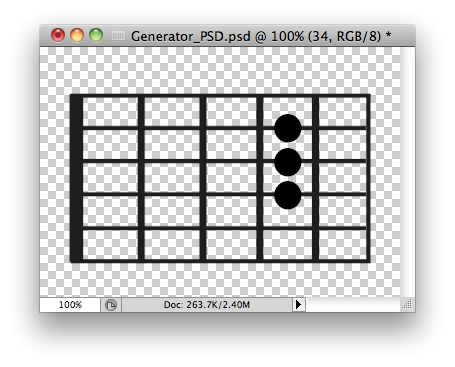 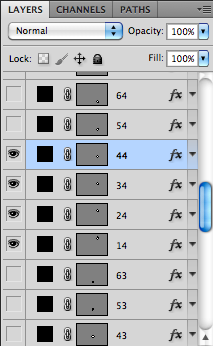 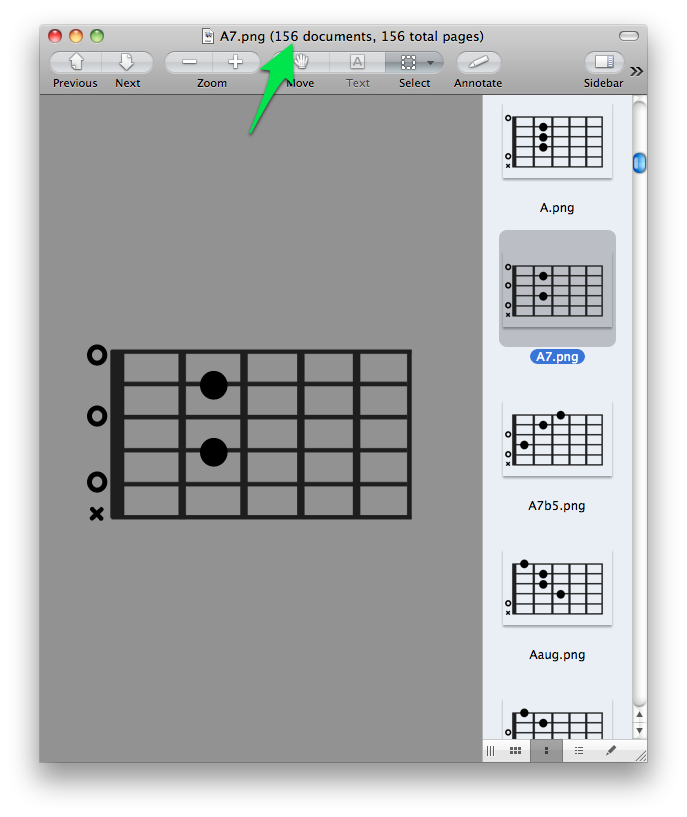 Desktop app
for Mac, Windows, Linux via XULRunner
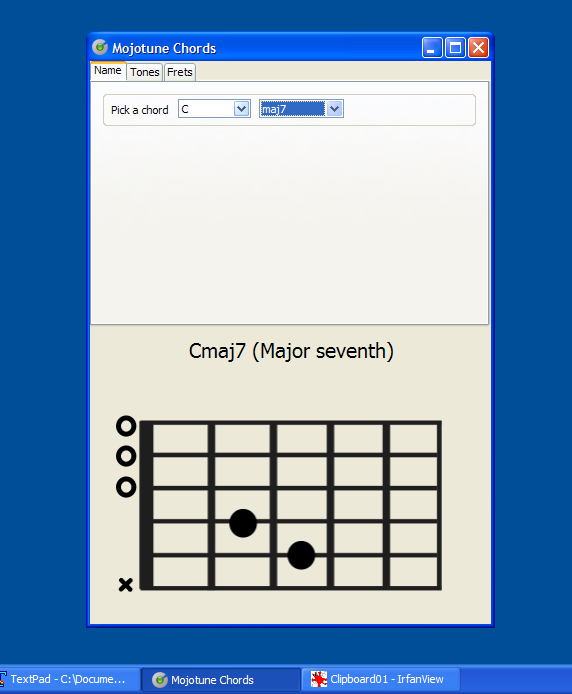 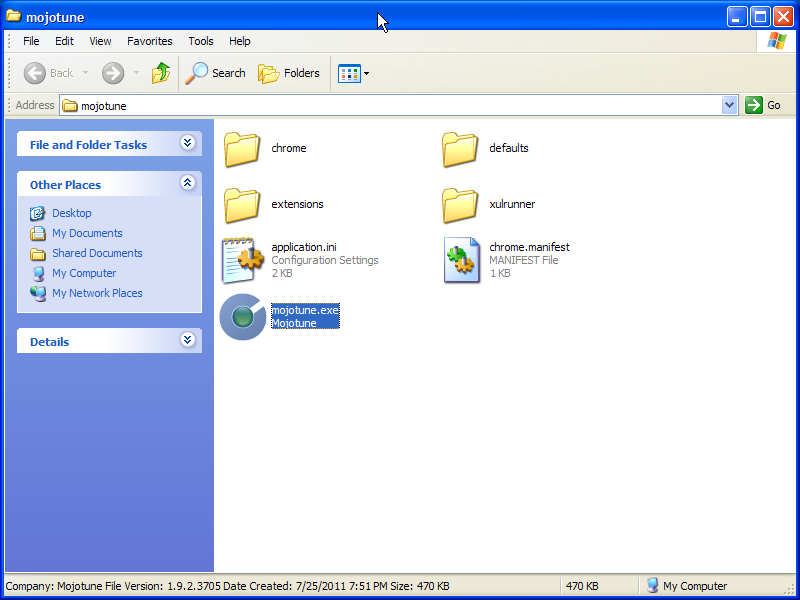 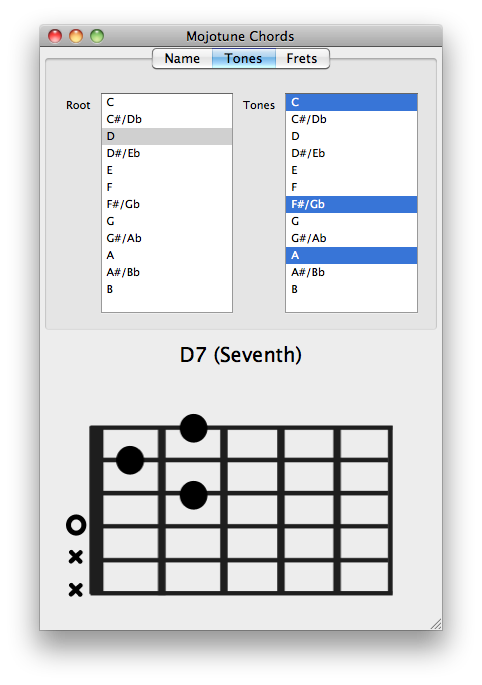 More desktop
for Windows
lib and exe
DLL 

Windows .exe
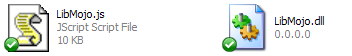 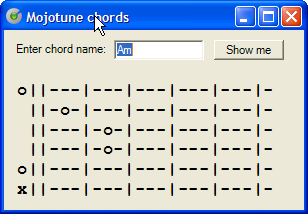 Native iPhone app
with Titanium
Options
Titanium Mobile:
compiles JS to Obj-C
PhoneGap
Runs your JS/HTML(5) 
starts with about:blank-like page
need a JS toolkit, e.g. Sencha Touch or jQuery Mobile to mimic native controls
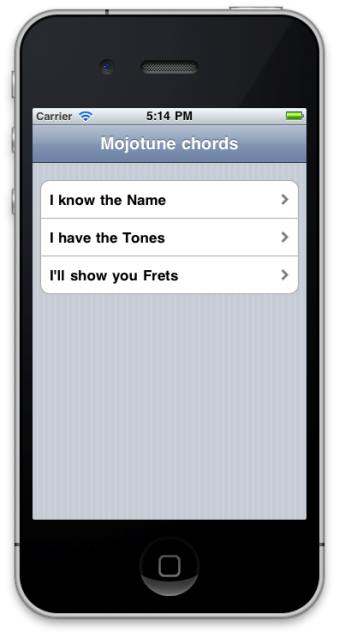 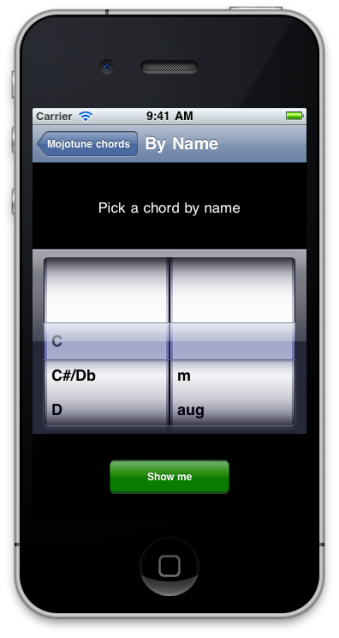 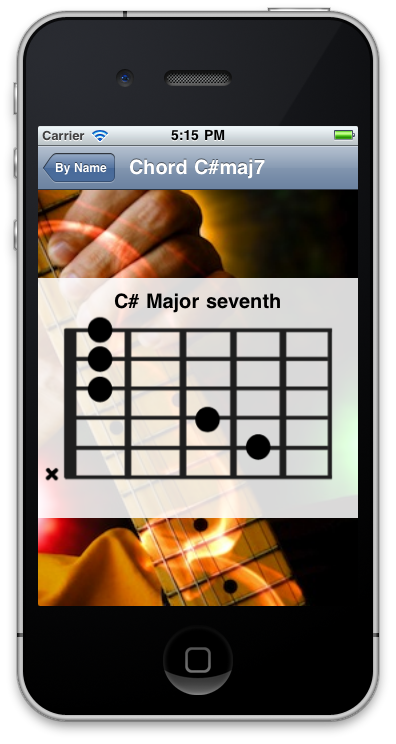 And more…
Titanium desktop
Mac Widgets
Yahoo Widgets – work on TVs too
Adobe Air
PhoneGap (+Sencha Touch)
Next Windows OS
…
JavaScript everywhere
If you're on a deserted island with virtually any device (and infinite battery life) you can still write code and be creative
Just type this URL:
javascript:alert(eval(prompt('What?')))
Stoyan Stefanov@stoyanstefanovhttp://phpied.com/files/jseverywhere.zip Thank you!